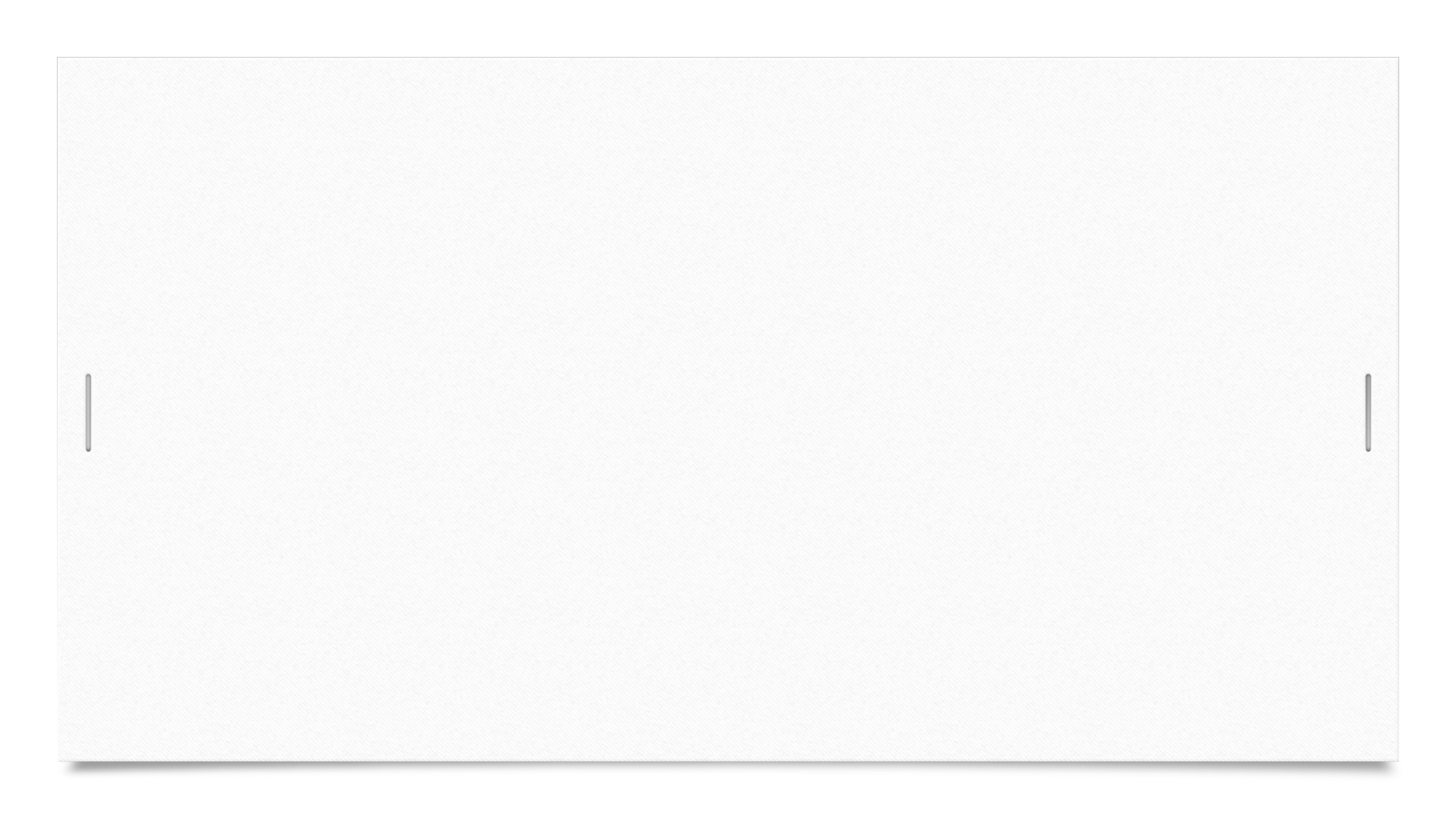 Primary 1b Open afternoon
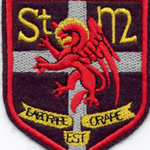 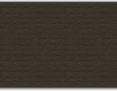 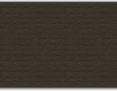 Introduction
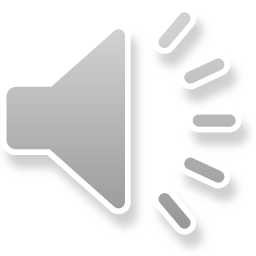 Click the speaker button on each slide to hear extra information.
Welcome to Primary 1B virtual open afternoon. 

This presentation will give you an insight into our year ahead in Primary 1 and hopefully answer any questions you may have. 

If there is anything at all not covered within the presentation that you would like to chat about, please get in touch.
About the Teacher / Year Ahead
My name is Miss McAlpine 
I am new to St Mark’s this year however I have been teaching for four years now, with this being my third year in Primary 1. 
I am really looking forward to working with your children this year.

Year Ahead 
Playful Pedagogy
Outdoor learning
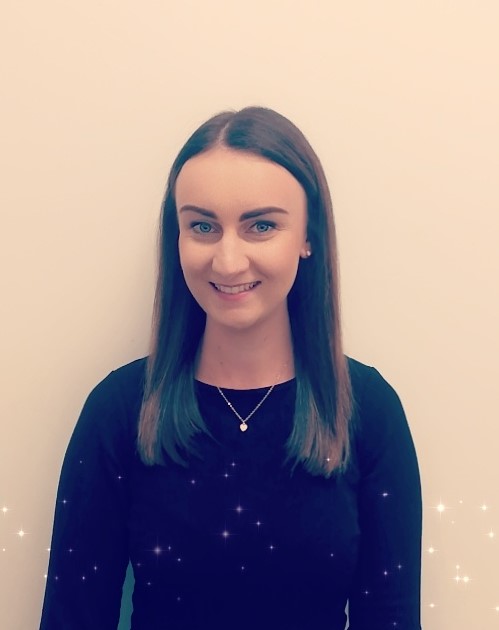 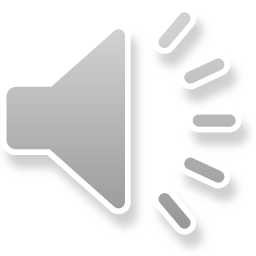 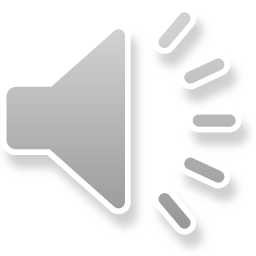 The Classroom
It is our aim in St. Mark’s to provide a quality learning environment which stimulates and motivates pupils.

Play based learning across Primary 1.

We have several different areas within our classroom that facilitates learning through play.
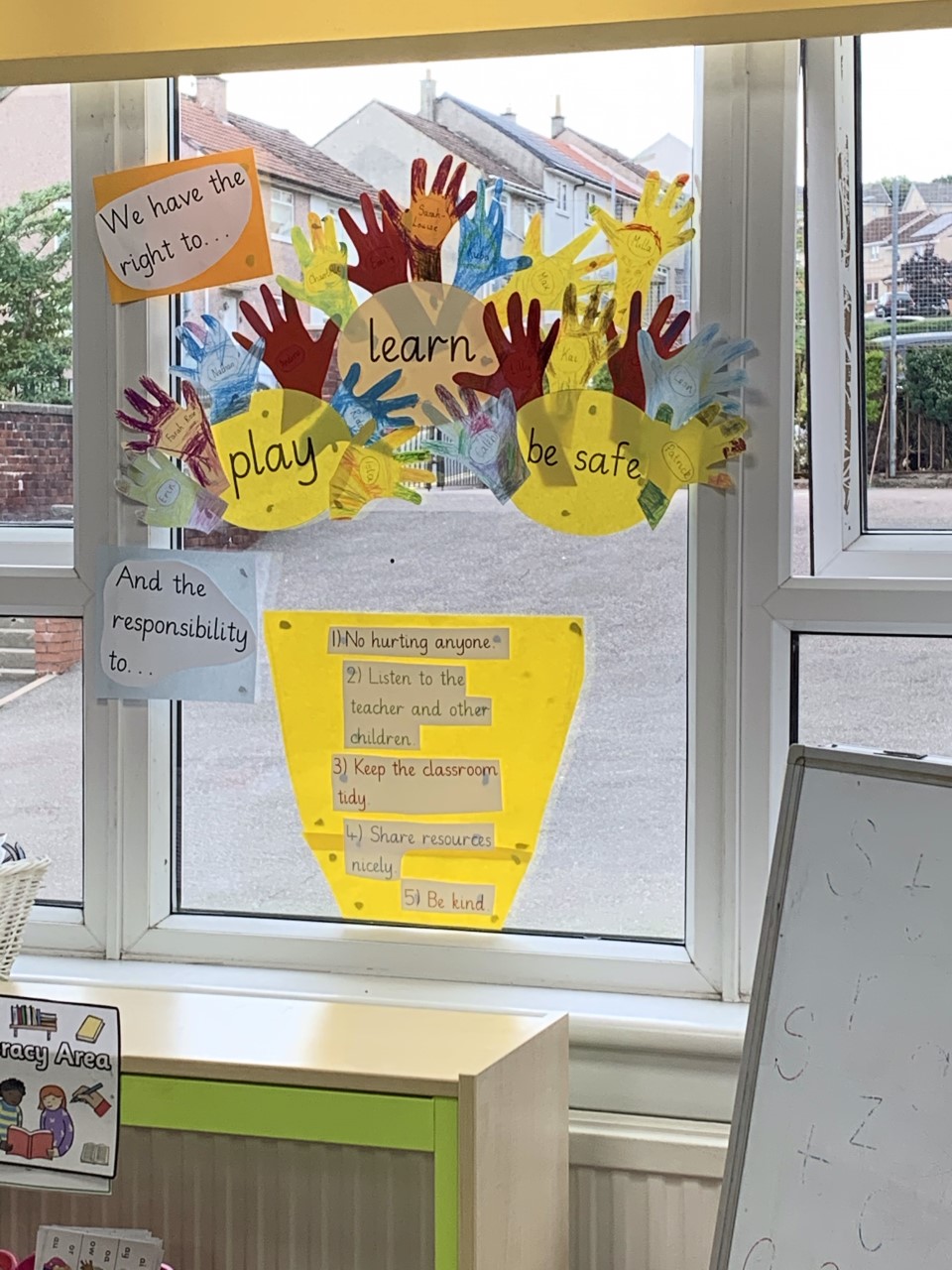 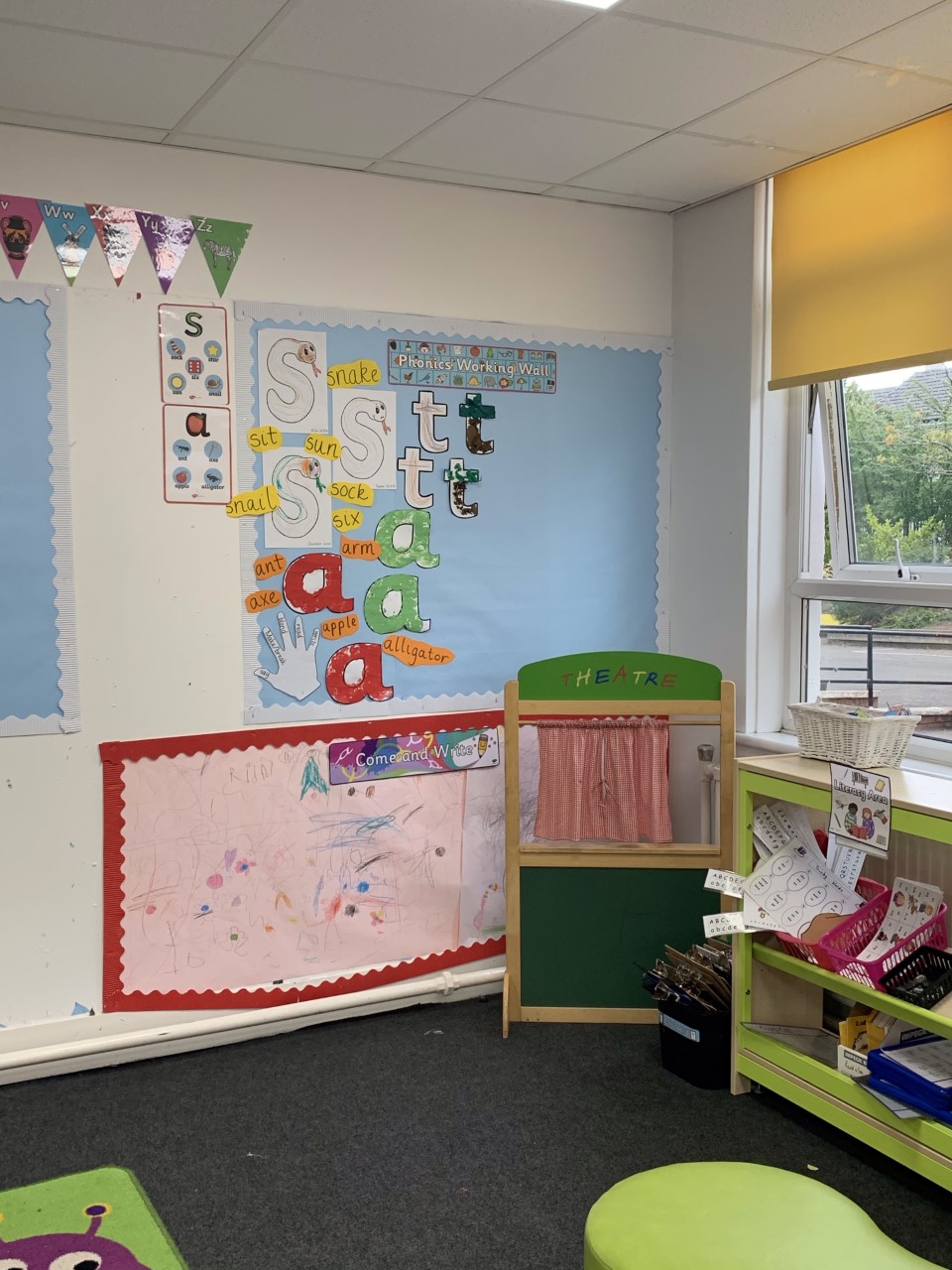 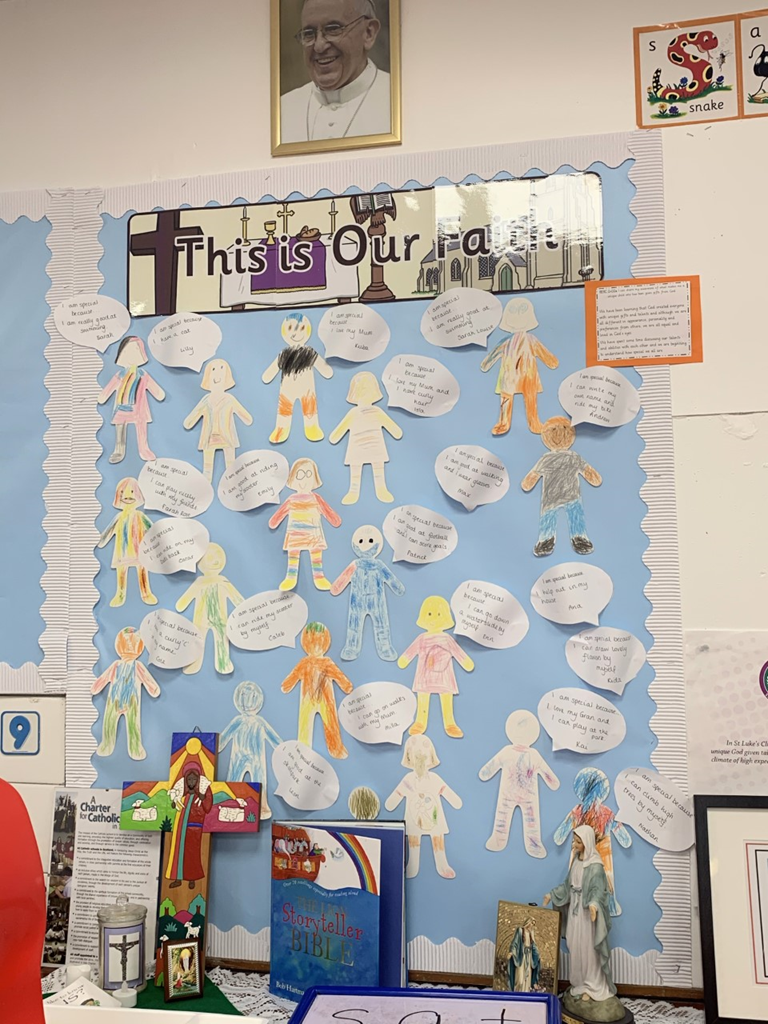 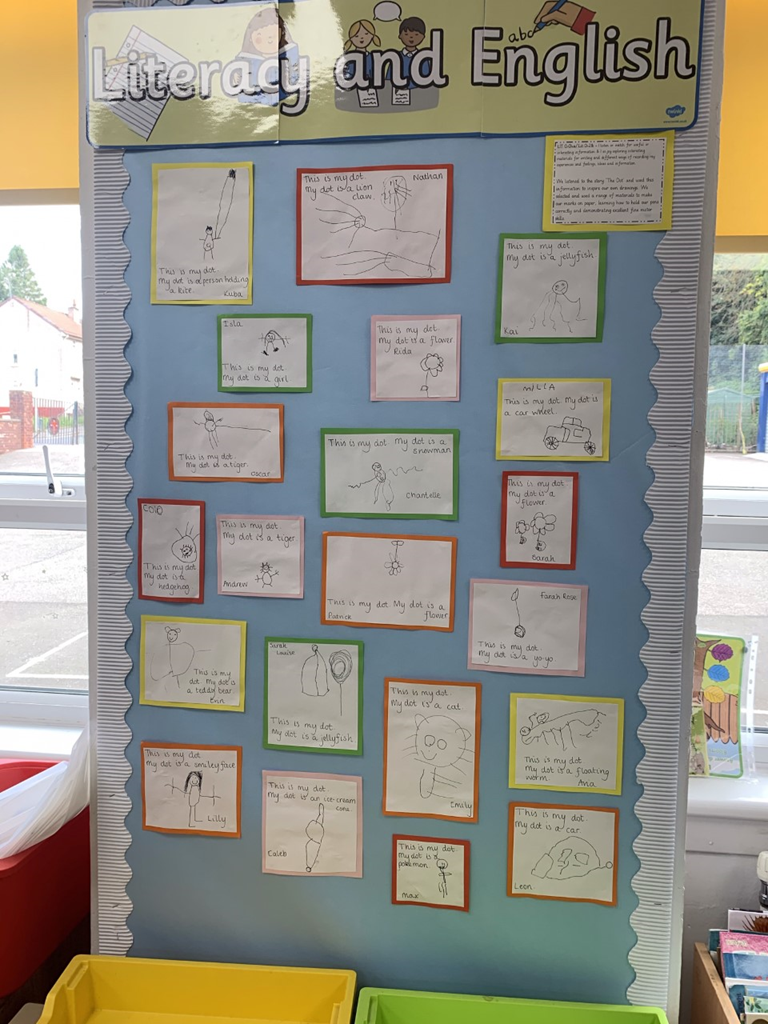 People Who Work With Primary 1B
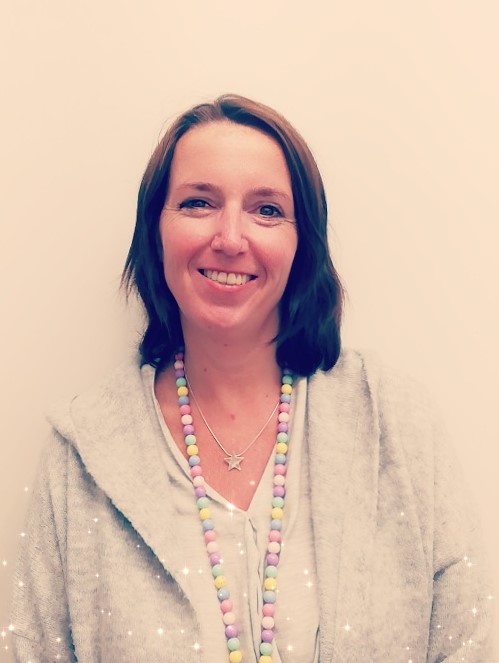 Problem solving teacher 
    Mrs Stephen


Classroom Support – Mrs Muscat
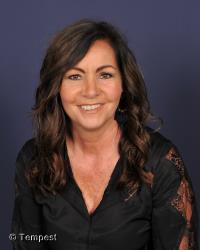 Art Teacher – Mrs McIntyre               Primary 1a Teacher – Miss B McFlynn
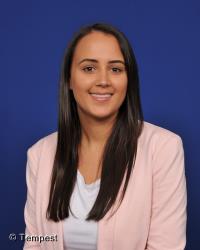 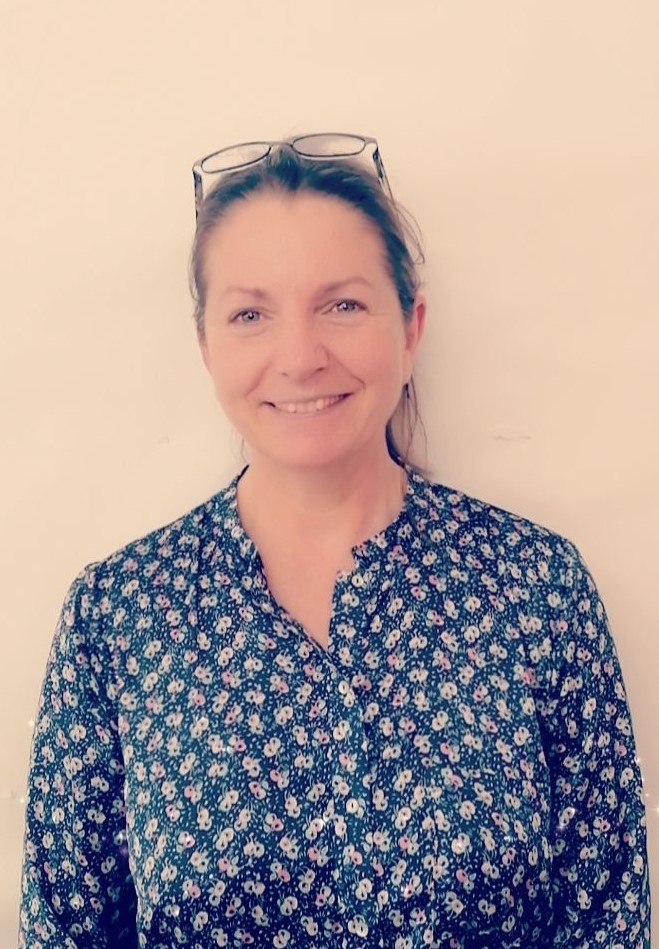 Science Teacher – Mrs Reid                 Senior Management – Mr Cockbain
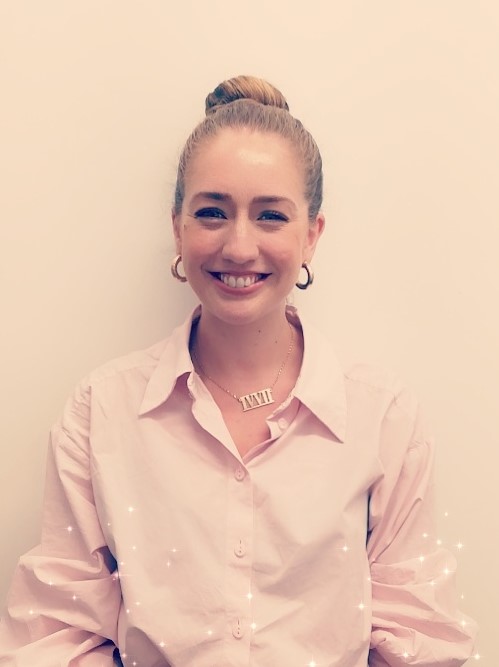 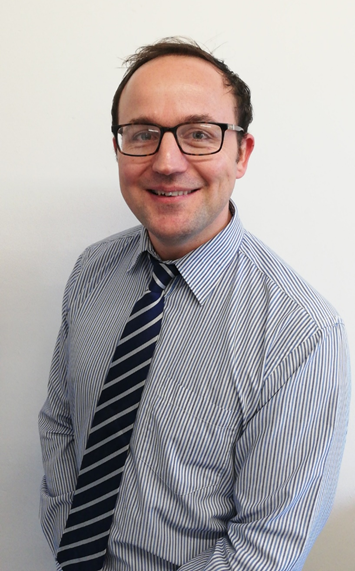 This year in St. Mark’s we are following the recovery curriculum model. All at St Mark’s have a firm commitment to prioritising the physical, mental and emotional wellbeing of our children.
We are therefore focusing on Literacy, Numeracy and Health and Wellbeing.
The Curriculum
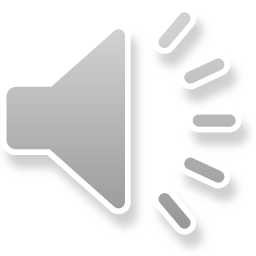 Literacy
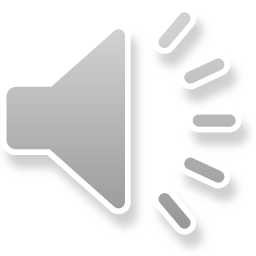 This year in Literacy, we will be using a range of resources to support and guide your child’s learning. 
To support their learning of phonics, we will be using Jolly Phonics. 
The 5 basic skills of Jolly phonics are:
Learning the letter sounds
Learning letter formation
Blending
Identifying sounds in words
Tricky words
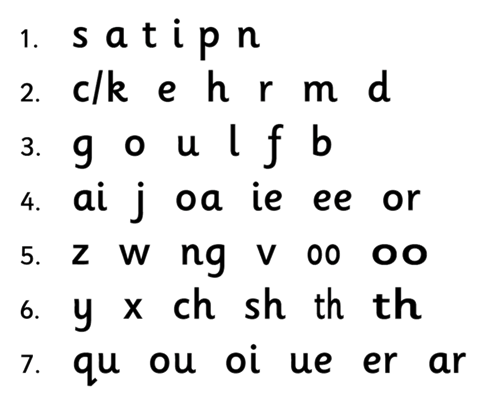 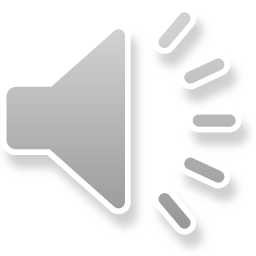 Numeracy
Early level experiences and outcomes
Term 1 – exploring numbers, counting on and back, addition, 2D and 3D shape, patterns and relationships.
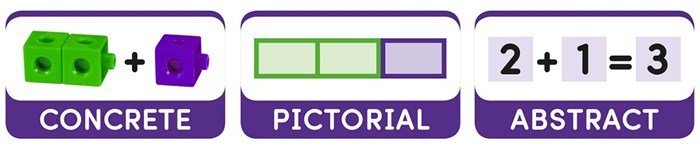 Health & Wellbeing
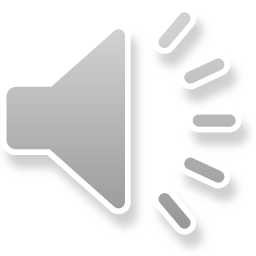 Health and Wellbeing plays a significant role in the recovery curriculum.
It is vitally important that all children are supported as they return to school and they are settled into learning in a calm learning environment.
Proud Cloud 
Throughout the school, there are a range of other initiatives offered to children such as Talking Heads and Seasons for Growth. If you are interested in further information, please do not hesitate to contact the school office.
Religious Education
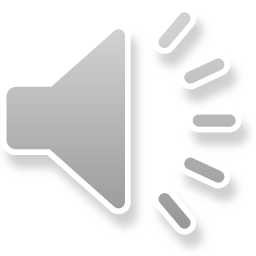 In St Mark’s Primary School we nurture every child’s unique God given talents to enable them to flourish in a climate of high expectations, innovation and creativity.
Our school values of love, faith and understanding will guide all learning and teaching within the classroom.
Outdoor Learning
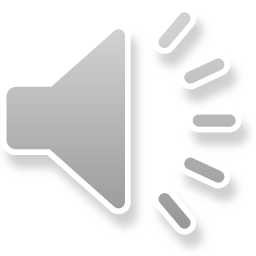 Outdoor clothing can be left in school. It will be sent home regularly to be cleaned.
All items of clothing should be labelled with your child’s name.
Appropriate clothing:
Waterproof clothing, i.e. rain suit, waterproof trousers, jacket with hood 
Wellie boots preferably or old trainers
Home Learning
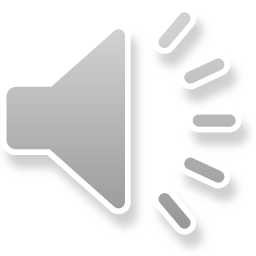 Seesaw
This will allow your child to log into the ‘Seesaw Class App’ and complete home learning tasks.
Your child will bring a letter like this home today. It will explain how to access the ‘Seesaw Family App’
Additional Information
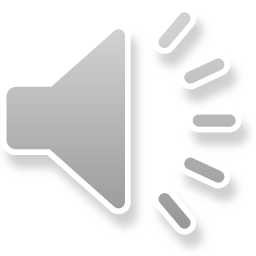 Glasses 
Snacks / Healthy snacks
Water 
Getting ready for PE
Clothing clearly labelled
St Mark’s Parent Partnership
We are looking for a parent from each class to be a parent representative on the Parent Partnership. 
If you would like to find out more about the Parent Partnership, the AGM will take place via an online meeting on Thursday 3rd September at 7pm. 
Please check the school website and social media for details of how to join this meeting.
Thank You
Thank you for taking the time to listen to this presentation today. 

I appreciate your continued support and look forward to working with you this year.